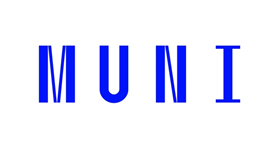 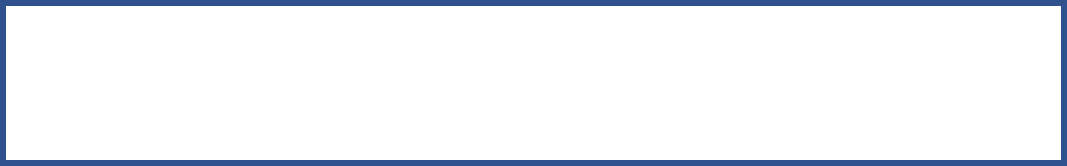 Kazuistiky
MUDr. Peter Krkoška
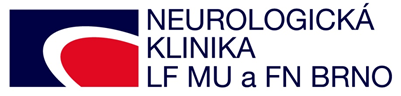 KAZUISTIKA 1.
Žena, 34 let 
FA, OA: S ničím se dlouhodobě neléčí, nebere žádné léky 
NO : Vstupně si stěžuje na bolesti hlavy, kašel a sekreci z nosu, teplotu měla kolem 38 °C - pacientka zůstala doma. Po třech dnech začala stoupat teplota, žena opakovaně zvracela, vadilo jí světlo, byla zahleněná, na oslovení reagovala s latencí, volána RZP a převoz do nemocnice. 
Při přijetí do nemocnice: 39,4 °C, TK 120/70 mm Hg, DF 36/min, TF 105/min. 
Objektivně neurologicky: 
Somnolence, bez paréz, bez postižení hlavových nervů
přítomné příznaky meningeálního dráždění (horní a dolní meningeální jevy pozitivní)
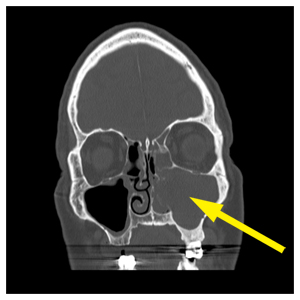 KAZUISTIKA 1.
Pomocná vyšetření:
CT vyšetření hlavy: 
mozek bez patologie, výrazný nález v oblasti sinů 
Lumbální punkce: 
mok neprůhledný, zkalený, elevace leukocytů a přítomnost bakterií 
Diagnóza: 
???????????????
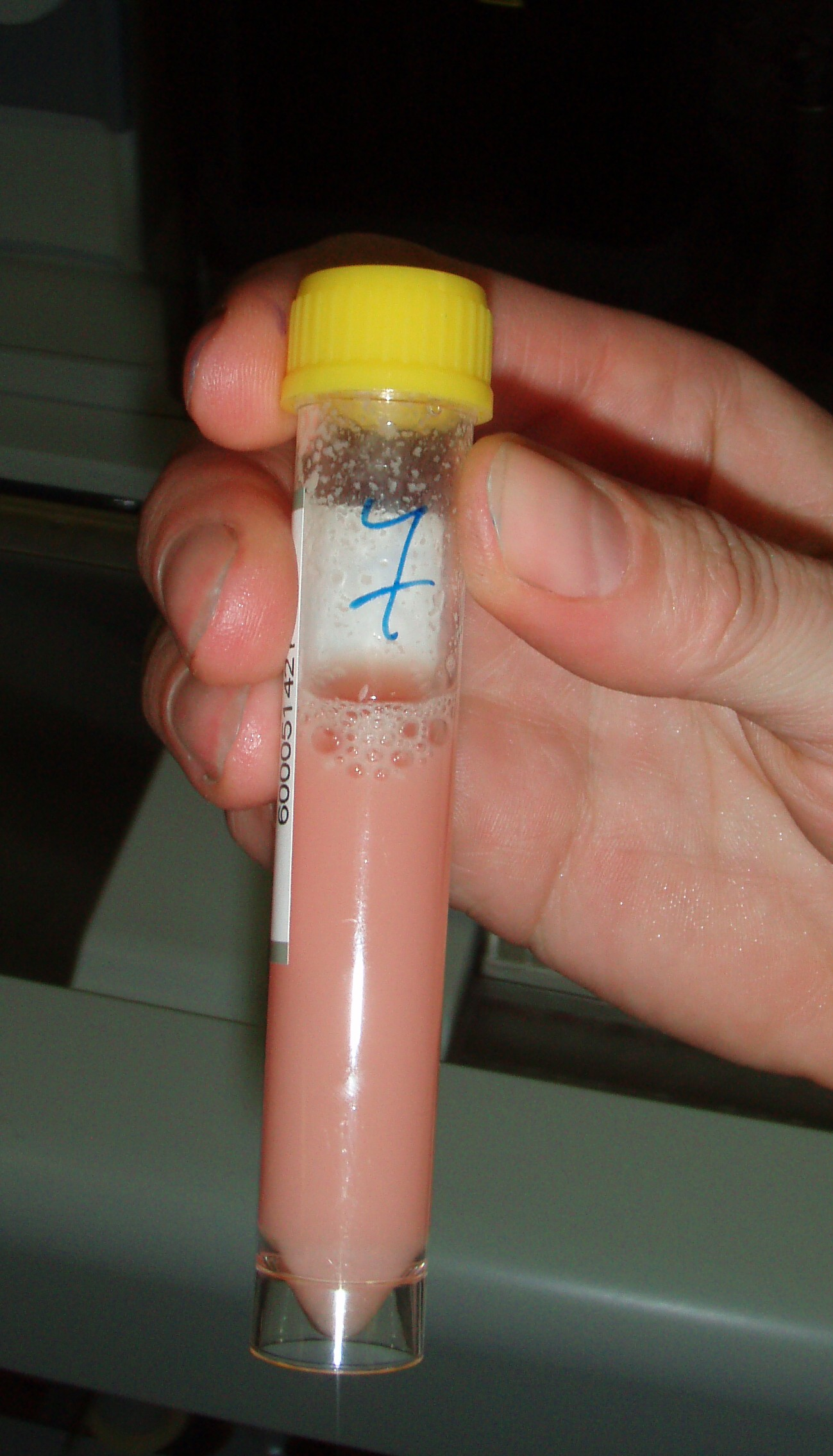 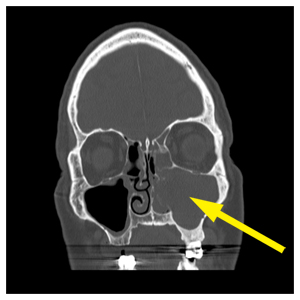 KAZUISTIKA 1.
Pomocná vyšetření:
CT vyšetření hlavy: 
mozek bez patologie, výrazný nález v oblasti sinů 
Lumbální punkce: 
mok neprůhledný, zkalený, elevace leukocytů a přítomnost bakterií 
Diagnóza: 
Bakteriální meningitida (zánět mozkových blan)
Léčba: 
Kombinace ATB 
Výsledek: 
Hospitalizace 10 dnů, poté propuštění domů, neurologicky bez deficitu
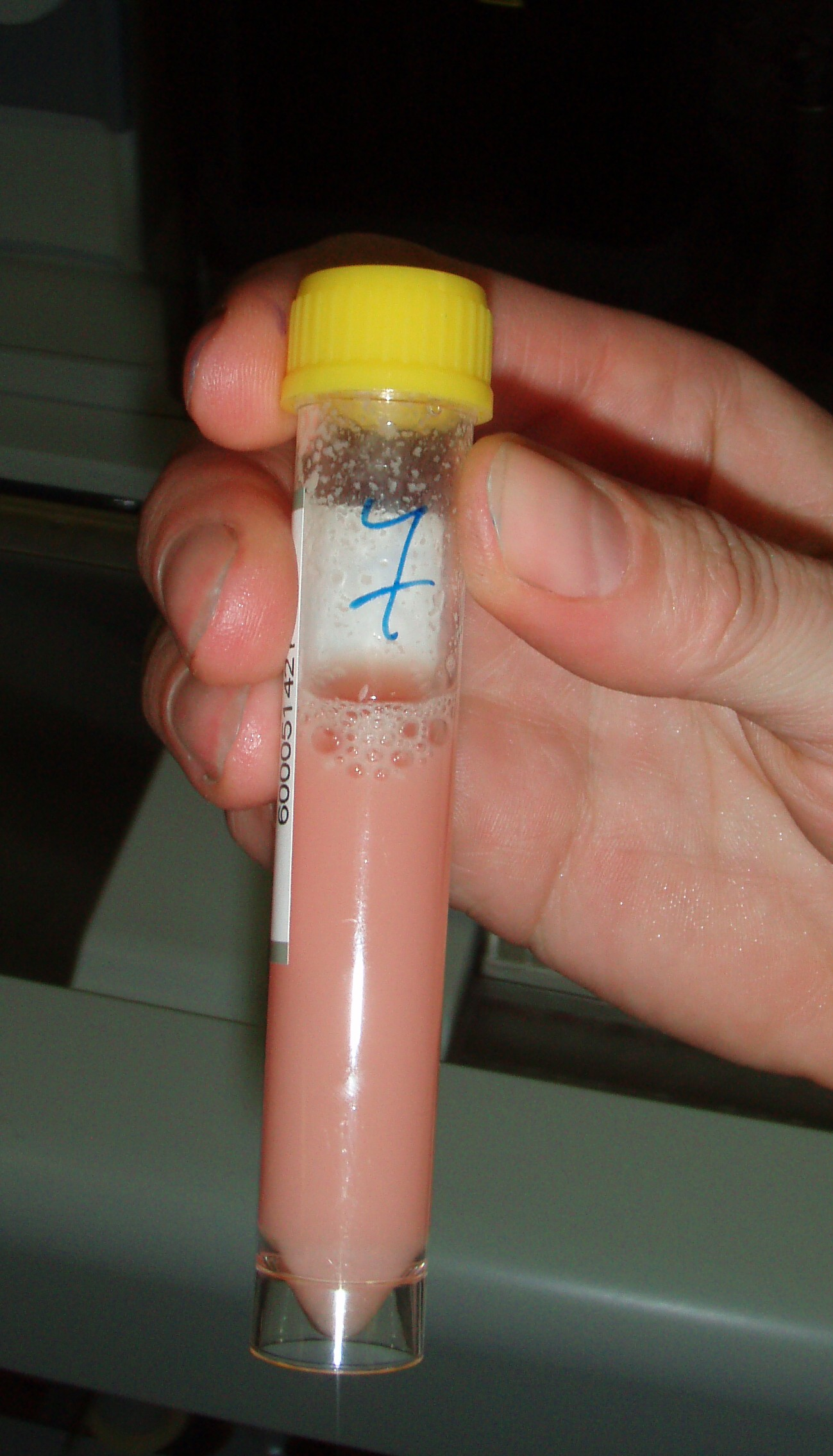 KAZUISTIKA 2.
Pacient: muž, 59 let 
FA: Nebere žádné léky 
OA: Nemá žádné chronické oněmocnění 
PA: Technik a projektant plynárenské firmy, častá práce na počítači.
NO: Asi 5 let trvá brnění 1.–3. a přilehlé části 4. prstu na volární straně ruky a dorsálně v okolí nehtů týchž prstů v někdy i bolestivého charakteru, zejména v noci, pacient se budí ze spánku a nutí ho svěsit ruku a protřepávat ji, je to úlevový manévr. Potíže se zhošují také při zapínání knoflíků, držení drobných předmětů. Ruka je asi 3 měsíce oslabená, především stisk či úchop.
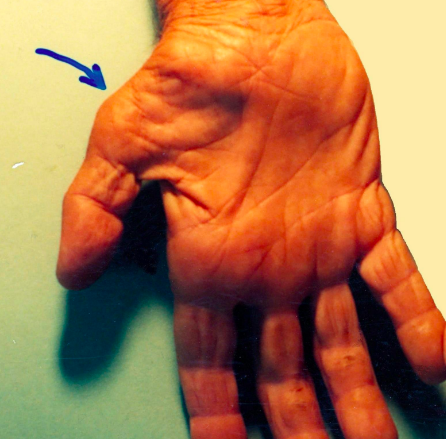 KAZUISTIKA 2.
Objektivně neurologicky: 
hypotrofie svaloviny thenaru, pozitivní provokačné testy (tzv. Tinellův příznak) 
Pomocné vyšetření: 
EMG - známky postižení n. medianus v oblasti prstů postižené ruky 
Diagnóza: ?????
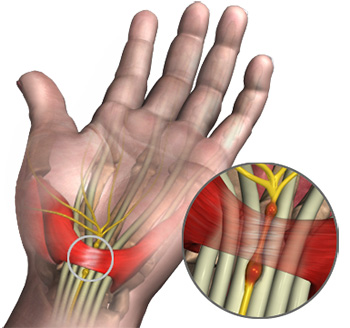 KAZUISTIKA 2.
Objektivně neurologicky: 
hypotrofie svaloviny thenaru, pozitivní provokačné testy (tzv. Tinellův příznak) 
Pomocné vyšetření: 
EMG - známky postižení n. medianus v bolasti prsťu postižené ruky 
Diagnóza: Syndrom karpálního tunelu
Léčba: 
Chirurgická terapie (uvolnění nervu)
KAZUISTIKA 3.
Pacient: žena, 62 let 
FA: Antihypertenziva
OA: Arteriální hypertenze 
PA: Prodavačka 
NO: Asi měsíc se rozvíjí slabost PHK. Dnes ráno náhlá ztráta vědomí s propnutím, promodráním a následně křečemi celého těla. Poté pacientka byla zmatená, rodinou volána RZP.
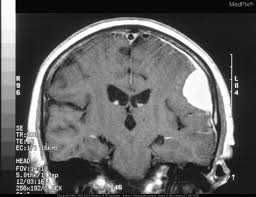 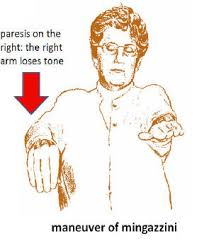 KAZUISTIKA 3.
Objektivně neurologicky: 
Pacientka při vědomí, ale není orientována časem ani místem
Lehká paréza PHK 
Pomocné vyšetření: 
CT mozku: 
Nádorová expanze v levé mozkové hemisféře 
EEG: 
Specifická epileptická aktivita nad levou mozkovou hemisférou
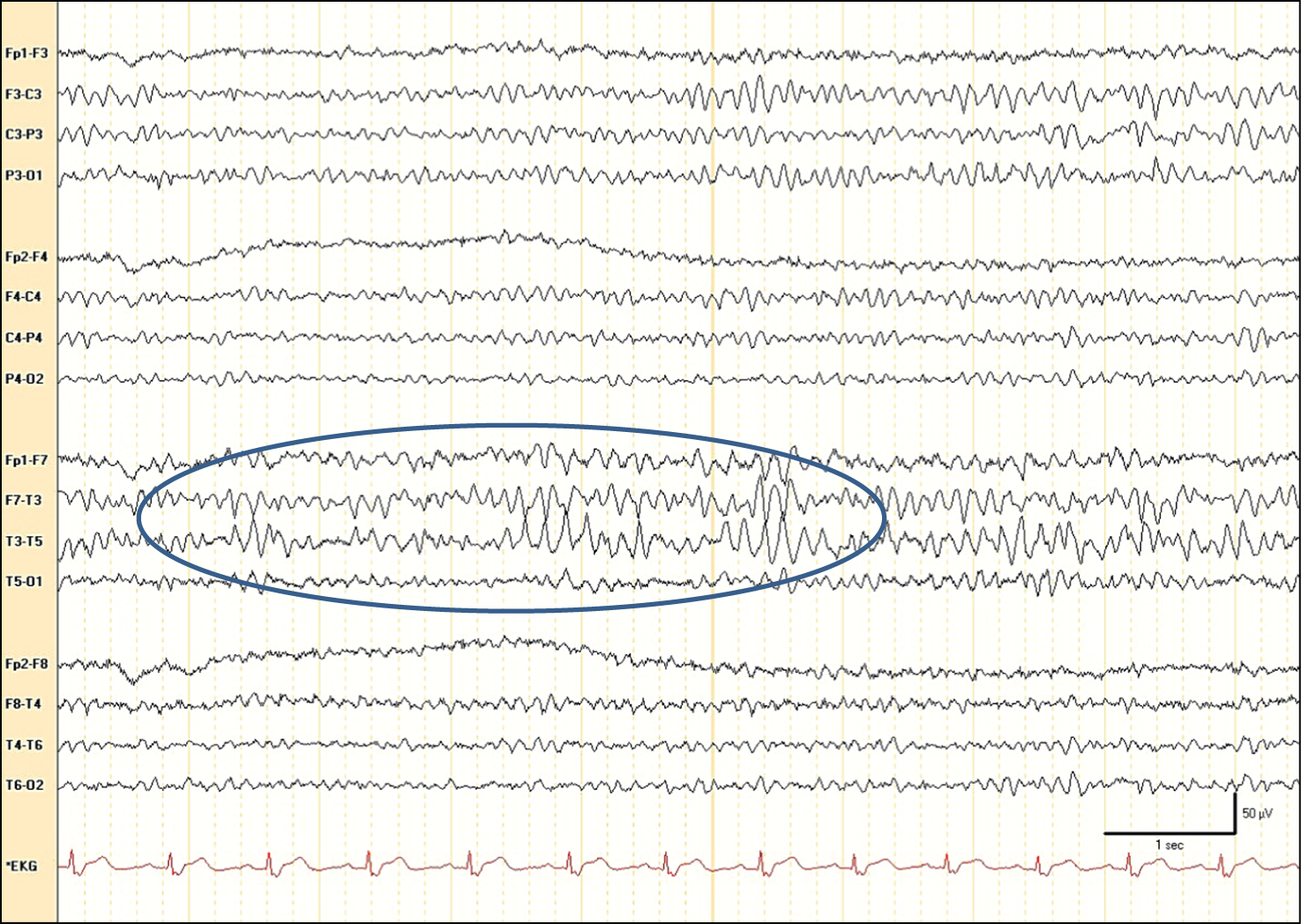 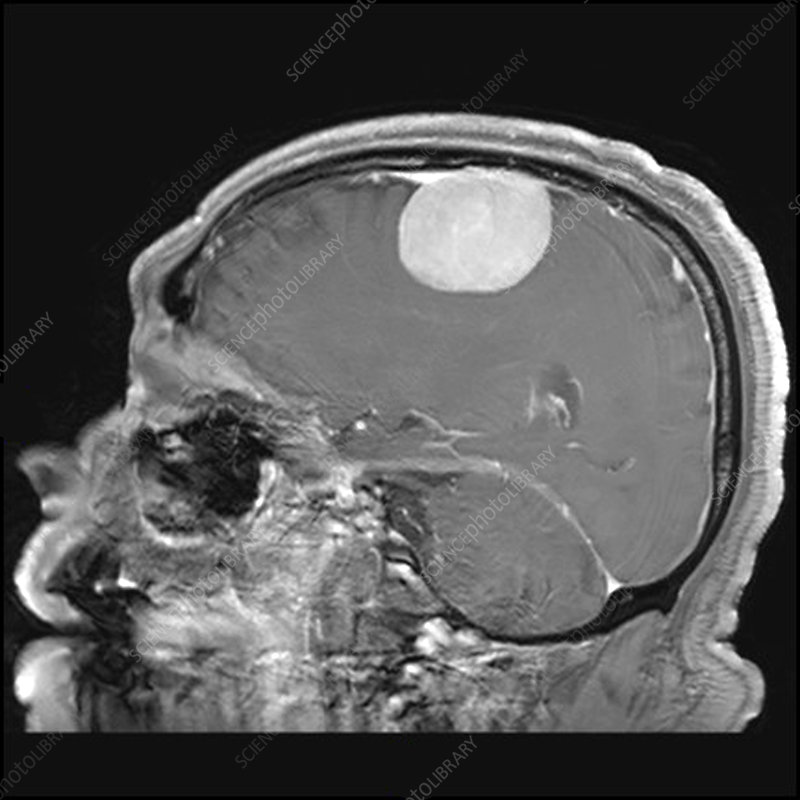 KAZUISTIKA 3.
Magnetická rezonance:
Potvrzení diagnózy - meningeom 
Léčba: 
antiepileptika 
operační řešení
Výsledek: 
Pacientka po operačním řešení bez opakovaní epileptického záchvatu, porucha hybnosti po rehabilitaci zmírněna